35th India Fellowship Webinar
Date: 16th July 2021
Retirement Planning & NPS
Guide : Vichitra Malhotra
Presented By : 
1. Shryans Jain
2. Gaurav Nautiyal
3. Deepesh Gada
4. Neelesh Tripathi
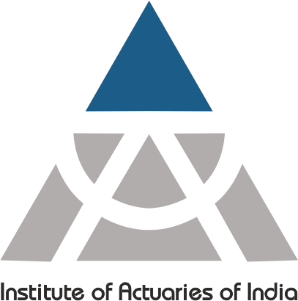 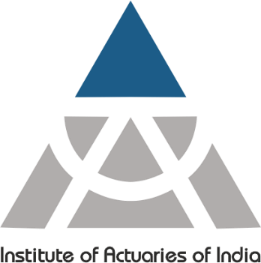 Introduction of Guide
Vichitra Malhotra
Vichitra Malhotra is Founder and Consulting Actuary for  Veritas Actuaries and Consultants

Vichitra Malhotra is a Consulting Actuary with about 10 years of work experience, providing consultancy in various actuarial practice areas.

She is qualified from both Institute of Actuaries of India as well as Institute and Faculty of Actuaries, UK.

In her past role, she has worked with large multinationals in India including PricewaterhouseCoopers (PwC), Max Life Insurance and Canara HSBC OBC Life Insurance.
www.actuariesindia.org
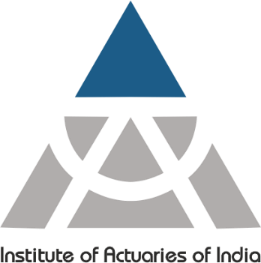 Introduction to Case Study
A Company would like to conduct a series of awareness sessions for its employees to highlight the key retirement benefits available in the corporate sector and to emphasize on the importance of retirement savings.
The schemes offered by the Company are Gratuity benefit, Provident Fund and National Pension System (NPS). The contribution to NPS is optional.
www.actuariesindia.org
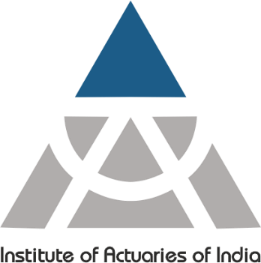 Today’s discussion
www.actuariesindia.org
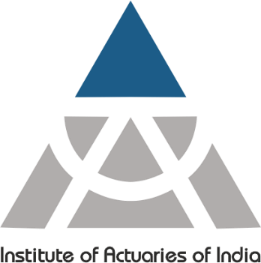 Retirement Planning – Why?
Medical Inflation

Pattern of spending changes post retirement

Nuclear families

No state sponsored pension

Plan your Retirement so you can manage your Lifestyle from Pre to Post Retirement.

Prepare for more free time and less stress!
www.actuariesindia.org
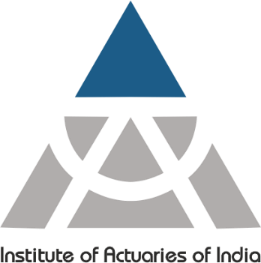 Mandatory Schemes
Gratuity
Governed by Payment of Gratuity Act, 1972. Code on Social Security 2020 to subsume nine Labour Acts related to social security (including Payment of Gratuity Act, 1972).

Gratuity is sum of money paid by an employer to its employee at the end of the employment period as mark of recognition for contributing to the company.

Applicability – Every establishment having 10 or more employees on any day in the preceding 12 months

Eligibility – Only after completing 5 years of service with same employer

Benefit Payable – (15/26) * Salary(Basic + DA) * Service
Benefit amount is capped at INR 20 lakhs

It is payable
On superannuation or retirement
On resignation or termination
On death or disablement due to accident or disease (even if service is less than 5 years)
www.actuariesindia.org
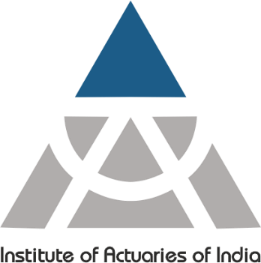 Mandatory Schemes
Employees Provident Fund
Governed by Employees Provident Fund and Miscellaneous Provisions Act, 1952. Code on Social Security 2020 to subsume nine Labour Acts related to social security.

Applicability – Every establishment having 20 or more employees

It is a statutory benefit payable as lump sum.

Funding
Employee contribution – 12% of salary (Basic + DA)
Employer contribution – 3.67% of salary (Basic + DA)

Interest is credited on employer and employee contributions.

It is payable on
On superannuation or retirement
Unemployed for period of 2 months or more
Death in service 
Partial withdrawals are also allowed (educational opportunity, marriage, repayment of home loan, etc.)

Tax treatment – EEE (Exempt, Exempt, Exempt)
www.actuariesindia.org
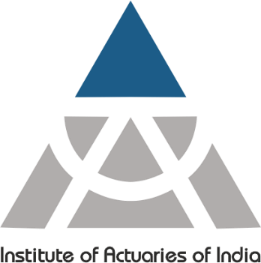 Mandatory Schemes
Employees Pension Scheme
Governed by Employees Provident Fund and Miscellaneous Provisions Act, 1952. Code on Social Security 2020 to subsume nine Labour Acts related to social security.

Applicability – Every establishment having 20 or more employees

It is a statutory benefit payable as pension.

Funding
Employee contribution – Not required
Employer contribution – 8.33% of salary (Basic + DA) capped at INR 15,000 i.e. maximum contribution of INR 1,250 per month

Benefit Payable – (Pensionable Salary * Pensionable Service)/70
Pensionable salary – Average of last 60 months drawn salary
Pensionable service – Service after 16th November 1995
Pension subject to minimum of INR 1,000 per month

It is payable on
On superannuation or retirement
Early retirement – available from age 50 and must have completed 10 years of service.
Death in service – Pension is available to widow/widower if at least one month contribution have been paid
www.actuariesindia.org
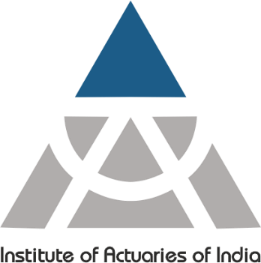 Overview of retirement benefits in India
www.actuariesindia.org
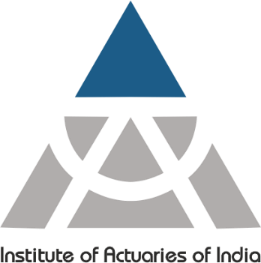 National Pension scheme- A social security initiative
Initiative by Government of India in 2004

Falls under the purview of the Pension Fund Regulatory and Development Authority (PFRDA) and Central Government

Voluntary and long-term investment mechanism for retirement income 

Open to employees from the public, private and even the unorganised sectors

Encourages investment in a pension account at regular intervals during the period of employment 

After retirement, the subscribers can take out a certain percentage of the corpus 

Remaining amount is received as a monthly pension
www.actuariesindia.org
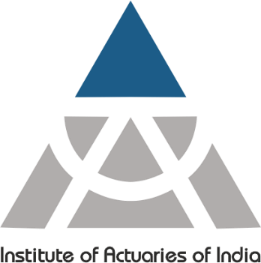 NPS Stakeholders
www.actuariesindia.org
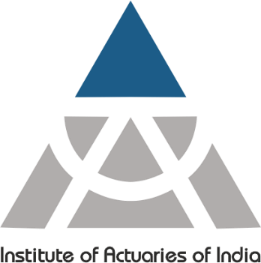 NPS Stakeholders
NPS subscriber – person who open their NPS account and contribute money

Point of Presence (PoP) – first point of interaction between NPS subscriber and NPS architecture

Central Recordkeeping Agency (CRA) – recordkeeping, administration and customer service functions for all subscribers are handled by CRA

Pension fund managers (PFM) – they manage retirement savings under NPS
www.actuariesindia.org
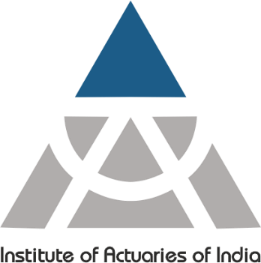 NPS Stakeholders
Trustee Bank – Facilitates fund transfer across various entities of NPS system viz. subscribers, PFMs, ASPs

Annuity Service Providers (ASP) – Responsible for delivering regular monthly pension after subscriber exits from NPS

NPS Trust – Responsible for taking care of funds under the NPS in the best interest of subscribers

Pension Fund Regulatory and Development Authority (PFRDA) – An autonomous body set up by Government of India to develop and regulate pension market in India.
www.actuariesindia.org
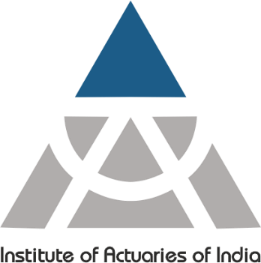 Features and Benefits
NPS is an excellent retirement product in terms of transparency, access, cost  and tax benefits.

Genuine security Net post retirement - Restrictions on withdrawal from tier-I account and stipulation that  at maturity part of the tier-I corpus be used to buy annuity 

Higher expected returns compared to other traditional tax-saving investments like the PPF

Market linked  investments in debt and equity instruments

Portability across jobs and locations, with tax benefits under Section 80C and Section 80CCD

Benefits are less certain compared to the  Earlier Pensions Schemes -the Defined pension related benefits  for Government Employees
www.actuariesindia.org
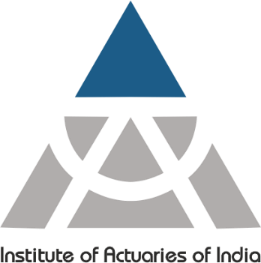 Eligibility Norms and procedures
A citizen of India, whether resident or non-resident or an OCI /PIO  can join NPS

The subscriber should be between 18 and 65 years old on the date of submission of application

The subscribers should comply with the Know Your Customer (KYC) norms as detailed in the subscriber registration form.

Should not be Un-discharged insolvent and individuals of unsound mind.

Both an online as well as an offline route to open the NPS account and generate a Permanent Retirement Account Number(PRAN)

PRAN is a unique 12-digit number assigned to the registered subscribers. Using PRAN the NPS Login can be made through different channels
www.actuariesindia.org
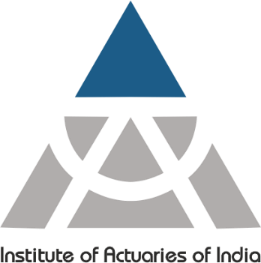 Two types of NPS accounts - TIER 1 and TIER 2
Tier I :
The primary account, a pension account 
Has restrictions on withdrawals and utilization of accumulated corpus. 
The tax breaks that NPS offers are applicable only to Tier I accounts.

Tier II: 
An investment account, similar to a mutual fund in characteristics, but offers no Exit load, no commissions, good returns
Helps bring liquidity to the scheme, subscribers with pre-existing Tier I accounts can deposit and withdraw monies as and when they want
The Tier 2 NPS account offers tax benefits to government employees under certain conditions.
www.actuariesindia.org
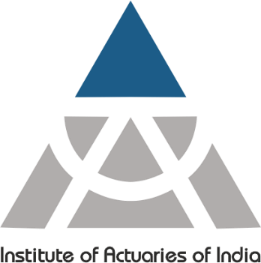 Taxation benefits
Any person who is a subscriber of NPS can avail tax deduction up to 10 percent of gross income within the overall ceiling of Rs 1.5 lakh, under Section 80C of the Income Tax (I-T) Act


Any additional self contribution (up to Rs 50,000) under section 80CCD(1B) as NPS tax benefit. 



The scheme, therefore, allows a tax deduction of up to Rs 2 lakh in total.


Similar to  PPF/ EPF , the NPS is an EEE (Exempt-Exempt-Exempt) instrument where the entire corpus escapes tax at maturity and entire pension withdrawal amount is tax-free.
www.actuariesindia.org
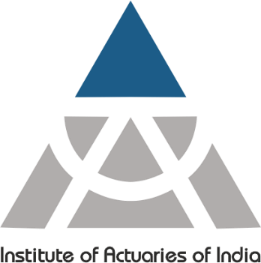 Withdrawal and Exit rules
Out of the entire corpus of the NPS scheme at retirement, Beneficiary to keep aside at least 40% of the corpus to receive a regular pension from a PFRDA-registered insurance firm.

After an investment period for at least three years, subscriber may withdraw up to 25% for certain purposes.

These include children’s wedding or higher studies, building/buying a house or medical treatment of self/family, among others. 

Withdrawal can be done up to three times (with a gap of five years) in the entire tenure.

These restrictions are only imposed on tier I accounts and not on tier II accounts.
www.actuariesindia.org
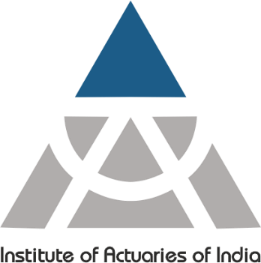 NPS Investment Options
Auto Choice
Option for those who do not have required knowledge to manage their NPS investments
Decides the risk profile of investments as per subscriber age. At older ages, investment mix turns more stable and less risky.
Investments are made in a life cycle fund with proportions invested in different asset classes pre-determined which is dependent on age.

There are 3 life cycle funds to choose from:
Moderate Life Cycle Fund (default option) – caps the equity exposure to a maximum of 50%. 
Aggressive Life Cycle Fund – caps the equity exposure to a maximum of 75%
Conservative Life Cycle Fund – caps the equity exposure to a maximum of 25%
www.actuariesindia.org
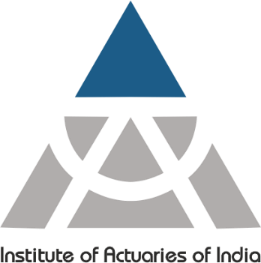 NPS Investment Options
Active Choice
Option for those who wish to decide asset allocation on their own.

Four asset classes are available:
Asset Class E (Equity) – maximum equity allocation is capped at 75% up to the age of 50. Thereafter maximum equity allocation will reduce by 2.5% each year till age of 60
Asset Class C (Corporate Debt) – can allocate up to 100% of contribution amount
Asset Class G (Government Bonds) – can allocate up to 100% of contribution amount
Asset Class A (Alternative Investment Funds, MBS, REITs) – can allocate up to 5% of contribution amount
www.actuariesindia.org
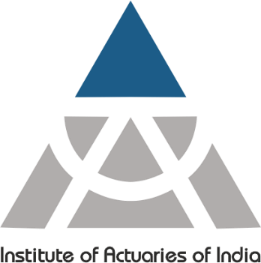 Considerations to be borne in mind while choosing investment strategy
Need to balance conflicting objectives of safety of capital and achieving reasonably high long term returns

Need for returns to be at least as much as inflation

Age – a younger person can take on more investment risk

Diversification – helps to reduce specific risk related to a particular asset class
www.actuariesindia.org
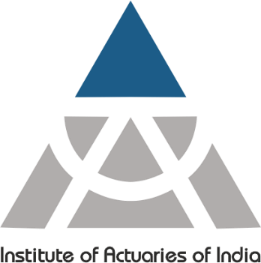 Considerations to be borne in mind while choosing investment strategy
Risk Appetite

Expertise

NPS investment should be done keeping in mind overall retirement portfolio.
www.actuariesindia.org
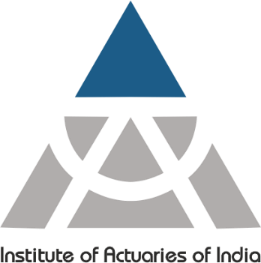 Projection of retirement corpus
Assumption which will have impact in accumulated retirement corpus
Age at entry
Retirement Age
Contribution Rate
Expected Return on Asset (EROA)
Salary increase assumption (If contribution is based on projected salary)
Various Charges by intermediaries e.g. Asset Servicing charges, Investment Management Fee, Reimbursement of Expenses etc.
Taxes
Inflation for wage ceiling in EPF/EPS
Ignored Gratuity Benefit under retirement corpus.
www.actuariesindia.org
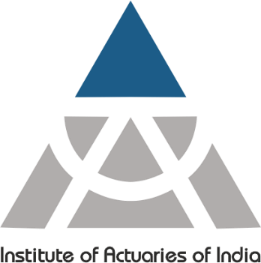 Projection of retirement corpus
Assumptions under Base Scenario
www.actuariesindia.org
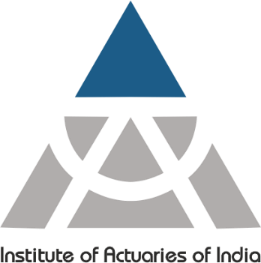 Projection of NPS corpus
Sensitivity of NPS Corpus with +/- 5% of contribution rate in Base Scenario
www.actuariesindia.org
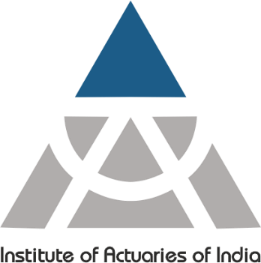 Projection of NPS corpus
Sensitivity of NPS Corpus with +/- 2% of EROA in Base Scenario
www.actuariesindia.org
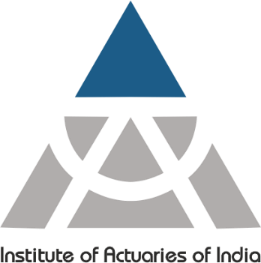 Projection of NPS corpus
Retirement Corpus at different entry ages to NPS
www.actuariesindia.org
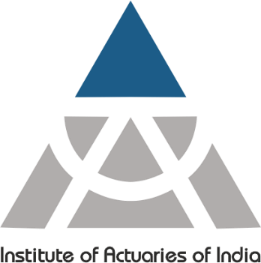 Projection of EPF corpus
Sensitivity of EPF Corpus with +/- 5% of contribution rate in Base Scenario
www.actuariesindia.org
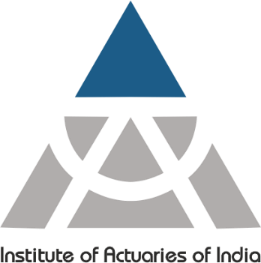 Projection of EPF corpus
Sensitivity of EPF Corpus with +/- 2% of EROA in Base Scenario
www.actuariesindia.org
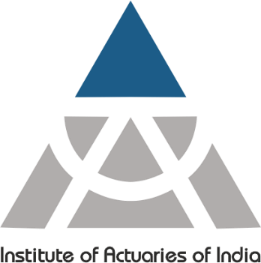 Net Replacement Ratio
www.actuariesindia.org
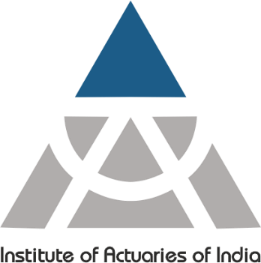 Net Replacement Ratio
Required NPS contributions for 80% NRR of CTC with different entry ages in base scenario
www.actuariesindia.org
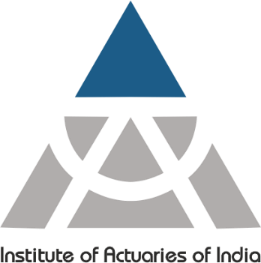 Projection of retirement corpus
Limitation of the projection of retirement corpus
The value of retirement corpus is degraded by inflation, all the estimated accumulation of corpuses are not adjusted for inflation.
Taxes assumed as 0%, It impacts the contribution amount and Post retirement income after tax.
Retirement Age assumed 60, though many may decide to retire early or late.
Expected return may vary a lot as the projection period is very long.
Annuity rate is dependant on interest rate & mortality. Interest rate may change significantly over years.
Sensitivity of net replacement ratio to annuity rate is not performed
Expenses may change over time.
Complete annuitisation of corpus may not be most tax efficient and favorable among the subscriber.
www.actuariesindia.org
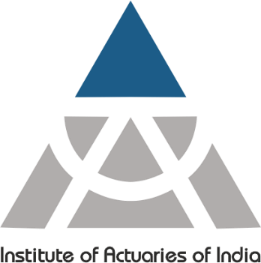 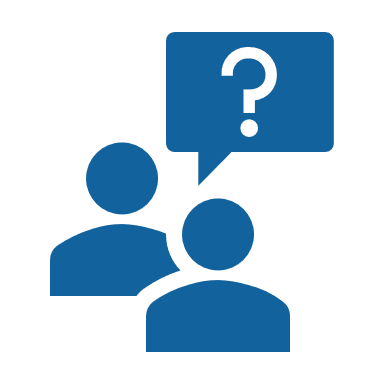 www.actuariesindia.org